COVID-19: 		Lage National, 26.06.2020Informationen für den Krisenstab
Schätzung der Reproduktionszahl (R)
(aus dem Lagebericht vom 25.06.2020 und gemäß der Berechnung vom 26.06.2020)
Schätzung der Reproduktionszahl (R):  
25.06.2020: 	0,59 (95%-Prädiktionsintervall: 0,48 – 0,73) 
26.06.2020: 	0,57 (95%-Prädiktionsintervall: 0,48 – 0,70) 
Schätzung eines stabileren R (7-Tage-R):
25.06.2020: 	1,11 (95%-Prädiktionsintervall: 1,03 –1,19)
26.06.2020:   	1,02 (95%-Prädiktionsintervall: 0,95 – 1,10)
*Aufgrund von Anpassungen der Datenbank können derzeit Veränderungen zum Vortag nicht ausgewiesen werden
26.06.2020
1
[Speaker Notes: Quelle: Ordner des aktuellen Lageberichts S:\Projekte\RKI_nCoV-Lage\3.Kommunikation\3.7.Lageberichte]
Fälle und Todesfälle pro Bundesland (Datenstand: 26.06.2020. 00:00)
26.06.2020
2
Vergleich KW25/KW24 pro Bundesland (Stand 23.06.2020)
26.06.2020
3
[Speaker Notes: Extra Folie nur Dienstags#
Datei Wochenvergleich_Datum]
Nowcasting  - Schätzung der Reproduktionszahl (R) 
(aus dem Bericht an die Bundesländer vom 25.06.2020)
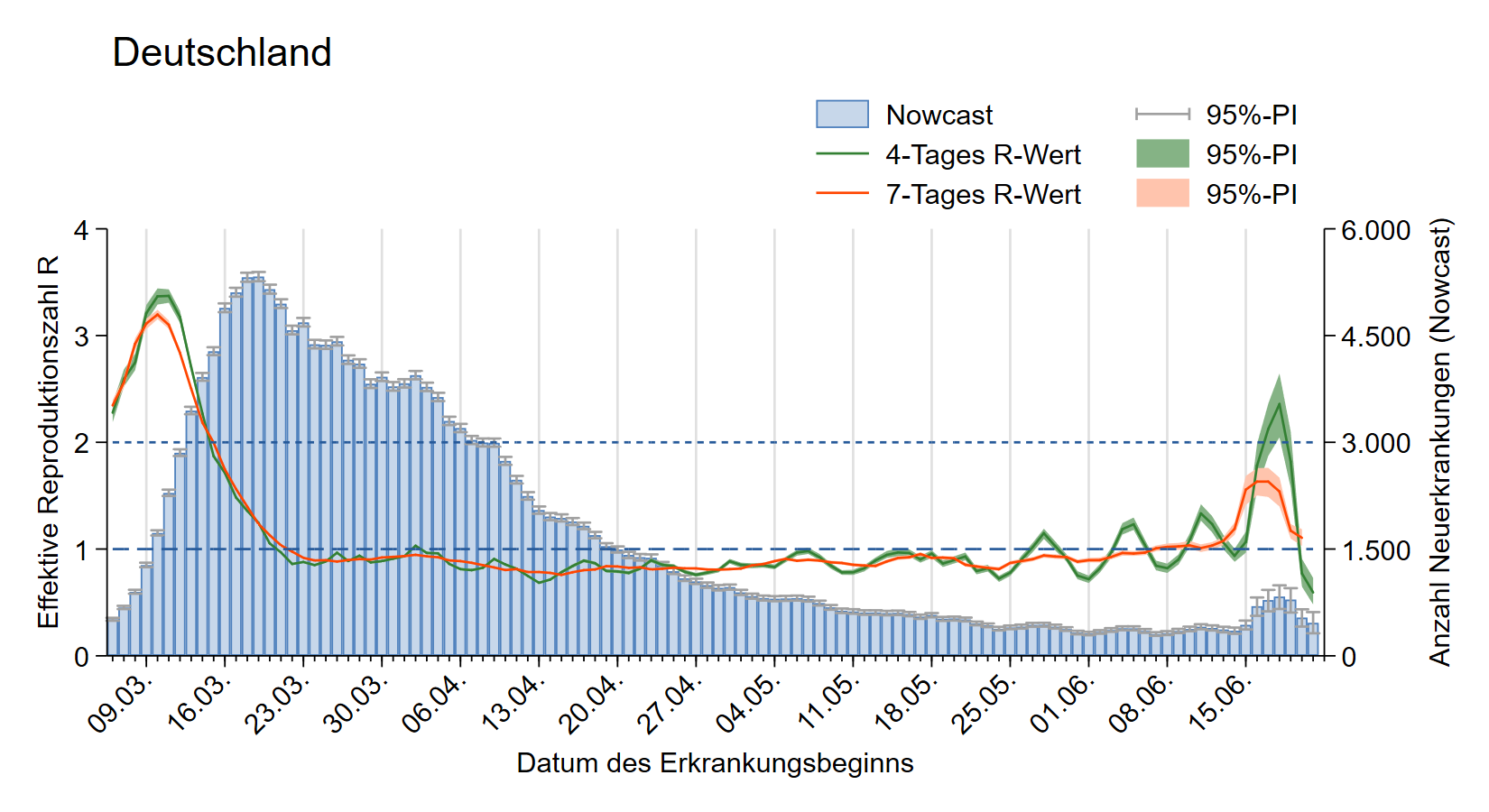 26.06.2020
4
[Speaker Notes: „NC_AGsges_Range7_ma4.emf“ 
S:\Projekte\RKI_nCoV-Lage\2.Themen\2.1.Epidemiologie\Nowcasting\Do-Files\pics\Surveillance\
S:\Projekte\RKI_nCoV-Lage\3.Kommunikation\3.7.Lageberichte\2020-05-13\Nowcast
Aus Nowcasting Bericht für Bundesländer kopieren (Nowcasting_BL.docx)]
7-Tages-Inzidenz nach Meldedatum bundesweit (Datenstand 26.06.2020 0:00 Uhr)
26.06.2020
5
[Speaker Notes: Datei Fallzahlen_kumulativ_Datum]
7-Tages-Inzidenz nach Meldedatum Bundesländer (Datenstand 26.06.2020 0:00 Uhr)
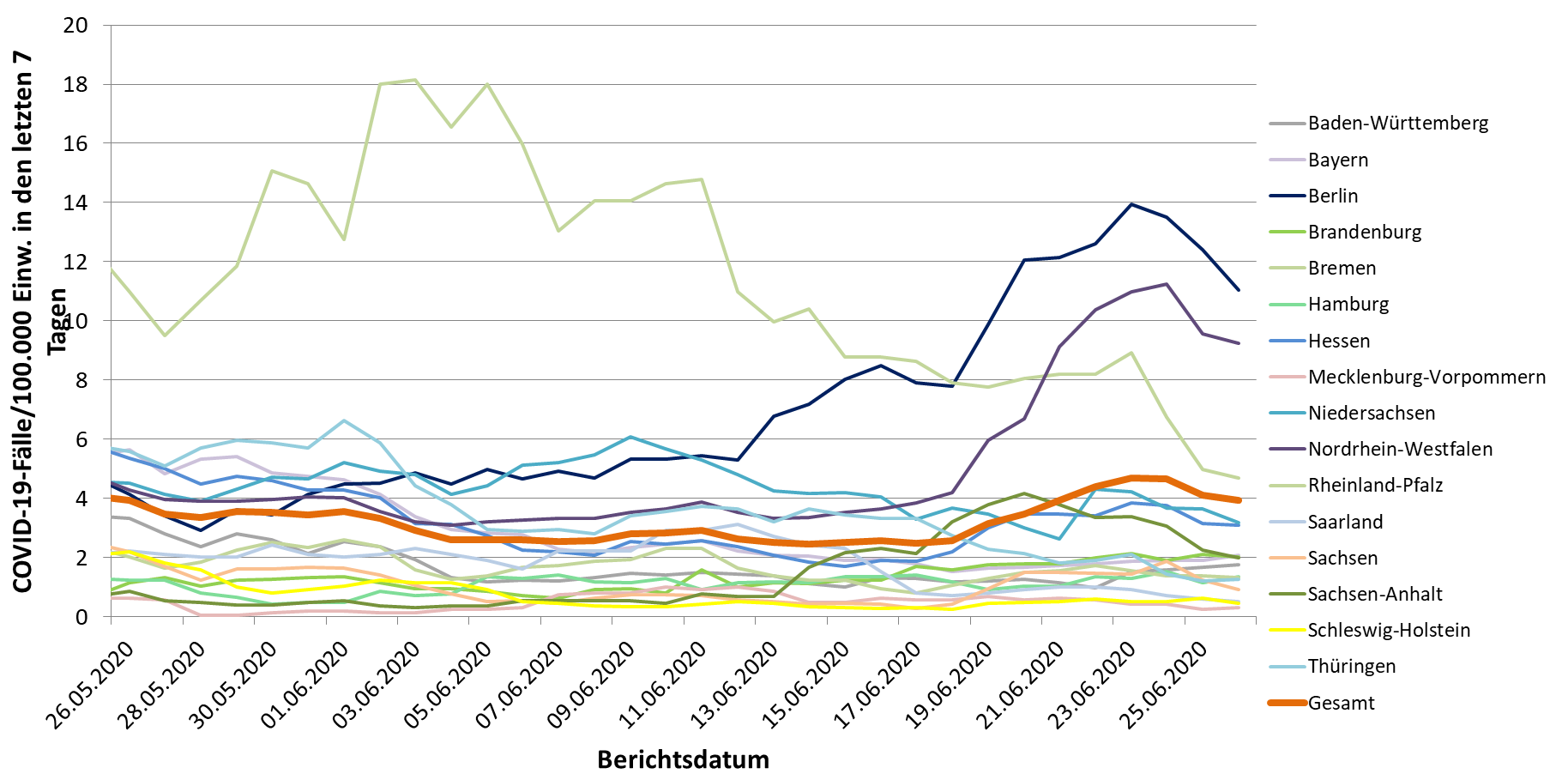 26.06.2020
6
[Speaker Notes: Datei Fallzahlen_kumulativ_Datum]
Geografische Verteilung in Deutschland: 7-Tage-Inzidenz
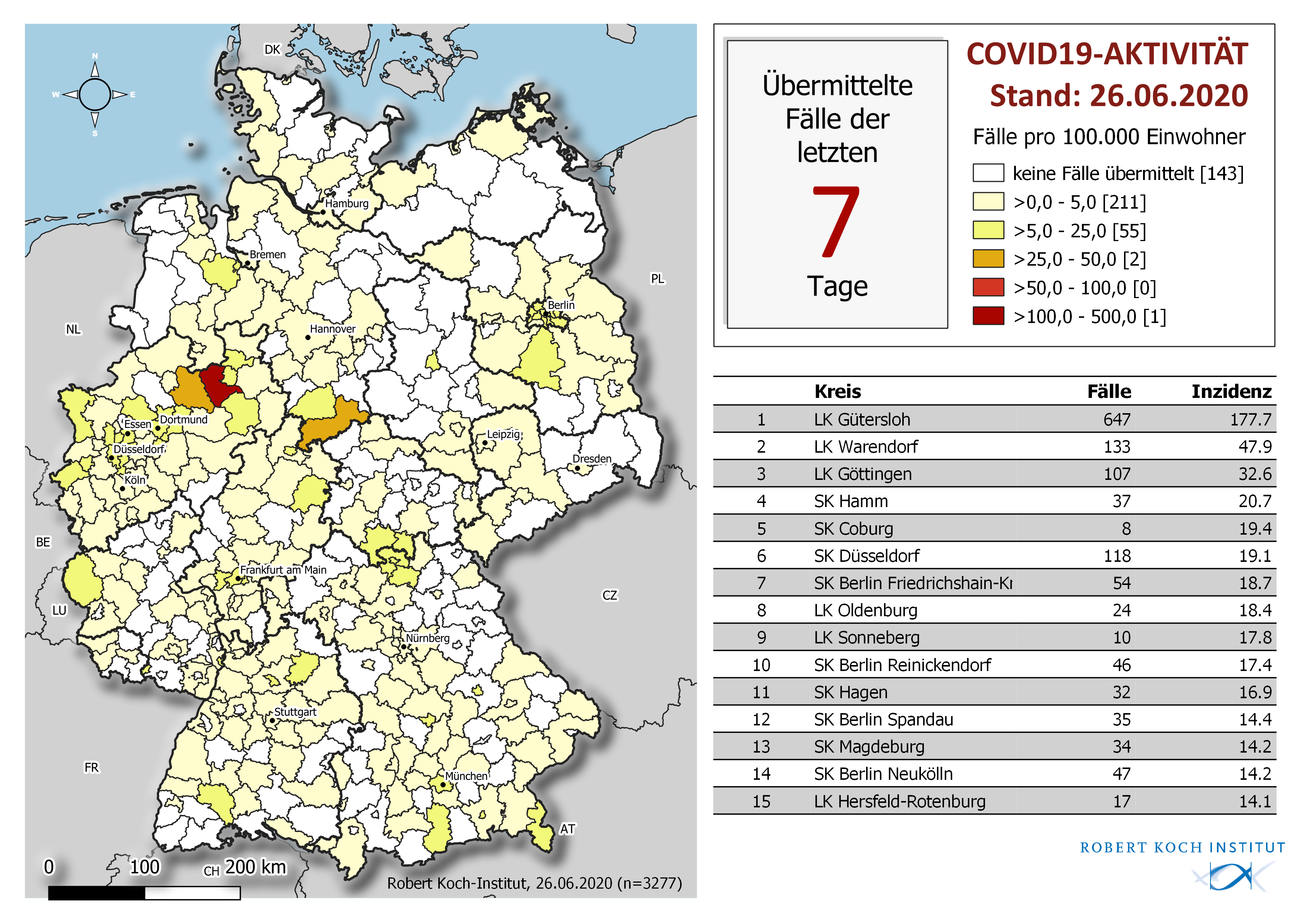 26.06.2020
7
Wochenvergleich Aktuelle/Vorwoche (Stand 23.06.2020)
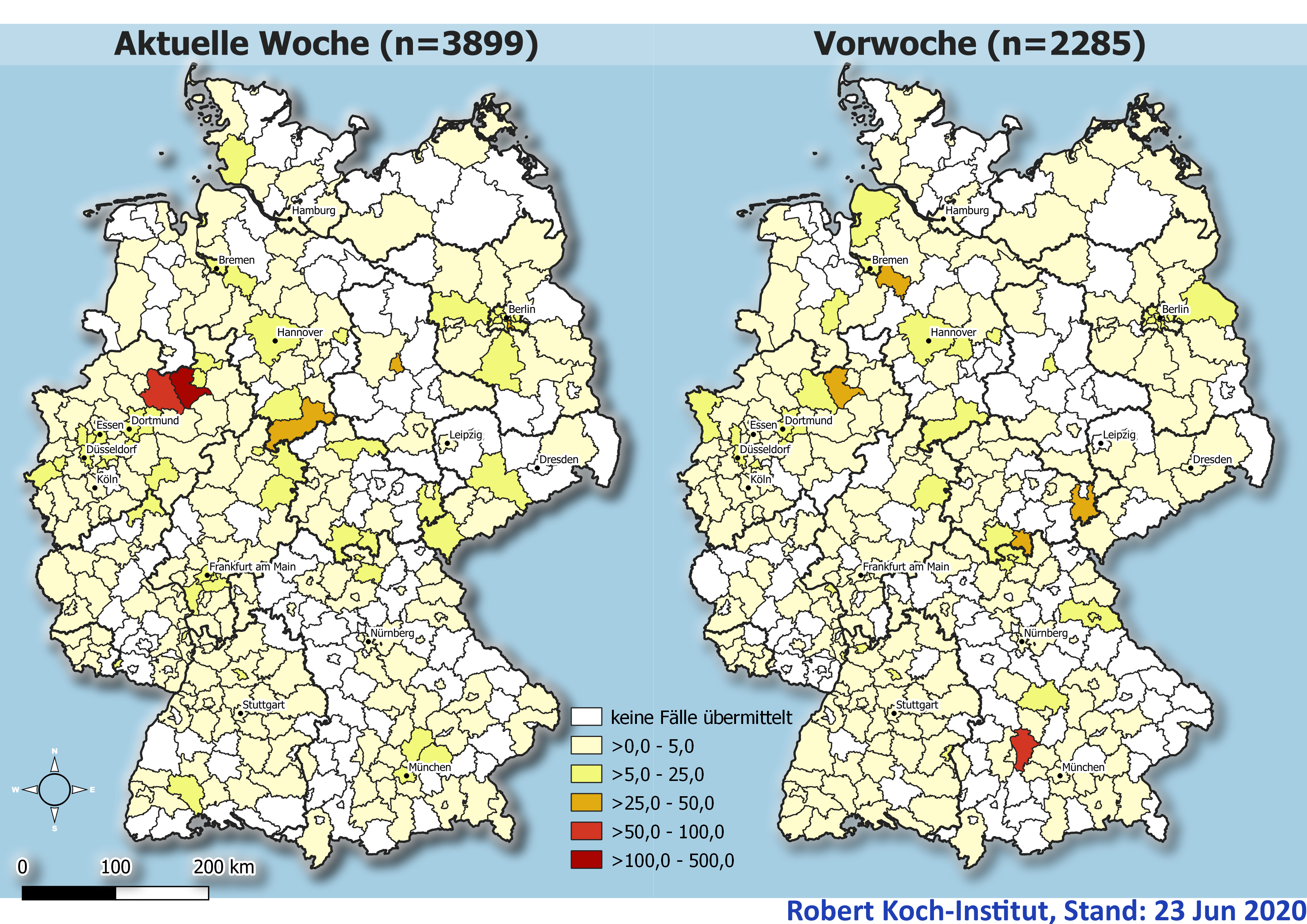 26.06.2020
8
[Speaker Notes: Nur Mittwochs!
Ordner Karten]
Landkreise mit 7-Tage-Inzidenzen mit>50 bzw. >35 Fälle pro 100.000 Einwohner (Stand 26.06.2020)
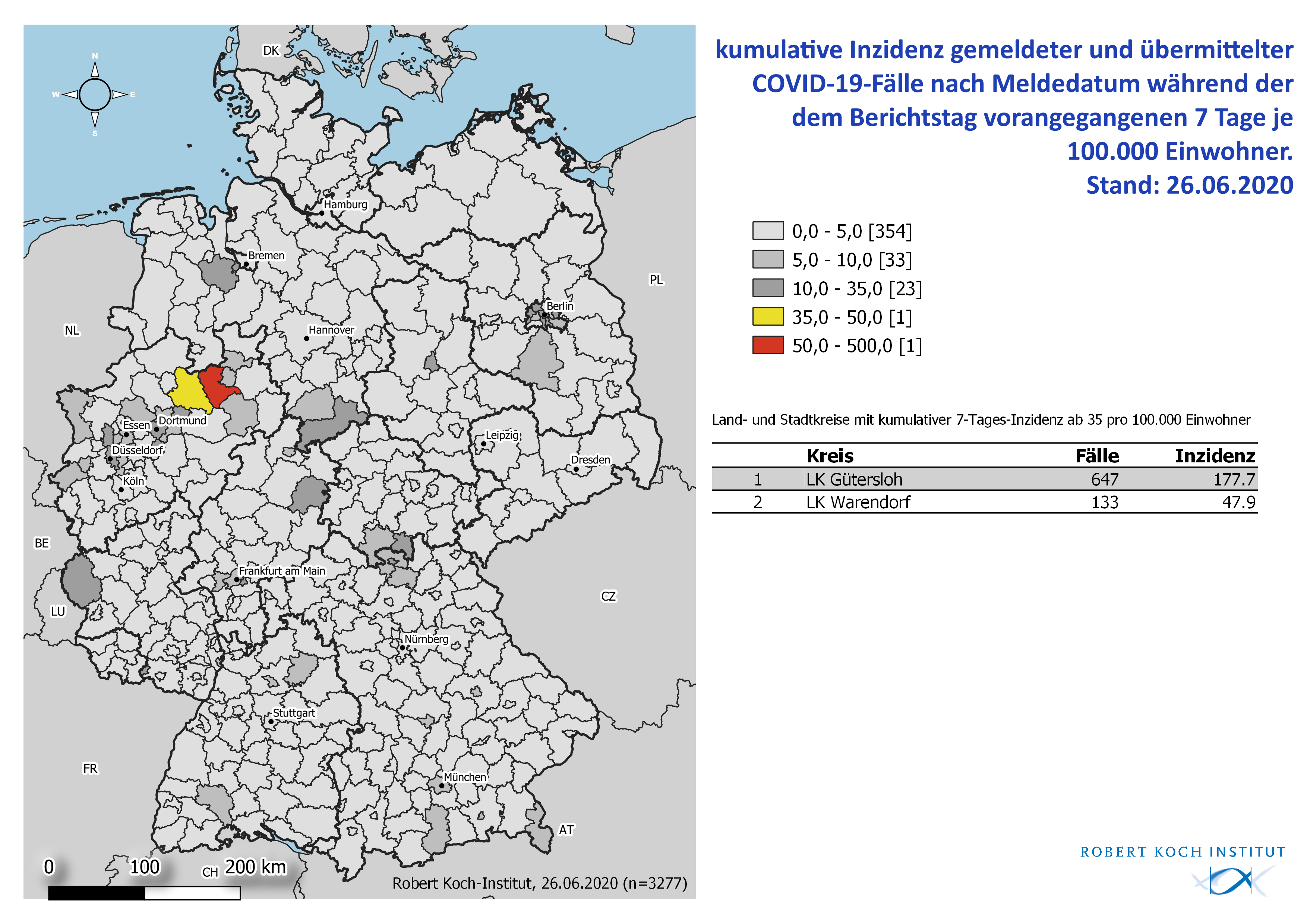 26.06.2020
9
Altersverteilung nach Meldewoche: Gesamtfälle (Datenstand: 23.06.2020. 00:00)
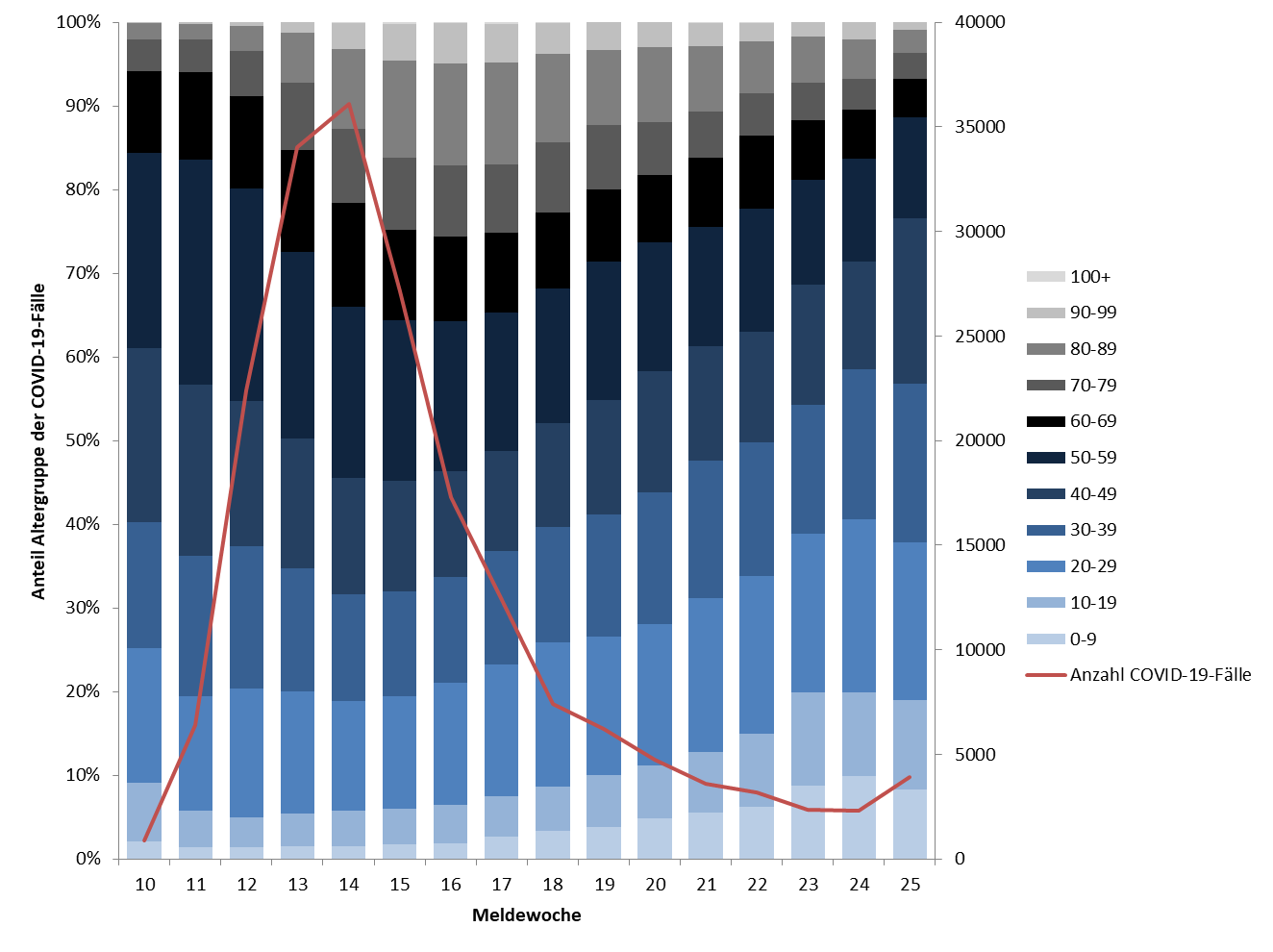 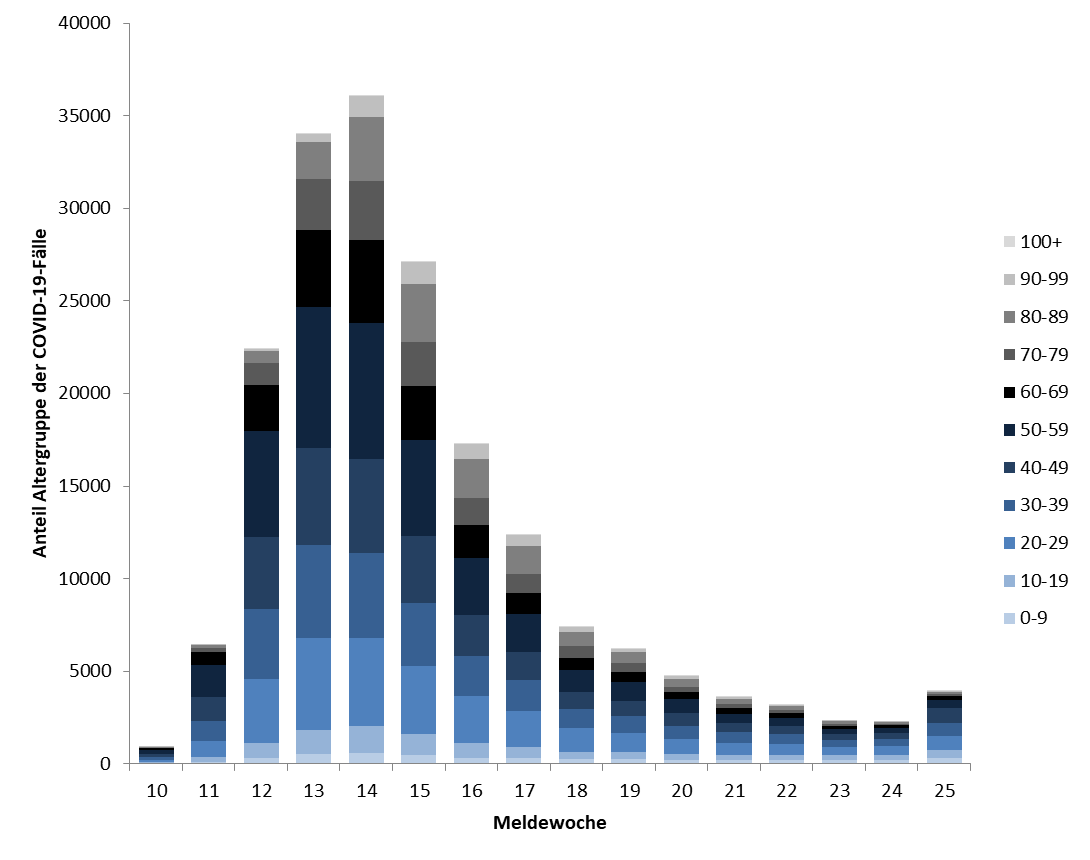 26.06.2020
10
[Speaker Notes: Extra Folie nur Mittwochs

Quelle: Ordner des aktuellen Lageberichts S:\Projekte\RKI_nCoV-Lage\3.Kommunikation\3.7.Lageberichte
Reiter AG10-Meldewoche

Anzahl Gesamtfälle mit Angaben = Summe aus den Fallzahlen der dargestellten Meldewochen summieren (ohne unbekannt)]
Übermittelte Fälle nach Tätigkeit oder Betreuung in Einrichtungen nach Meldewoche; (Datenstand: 23.06.2020. 00:00)
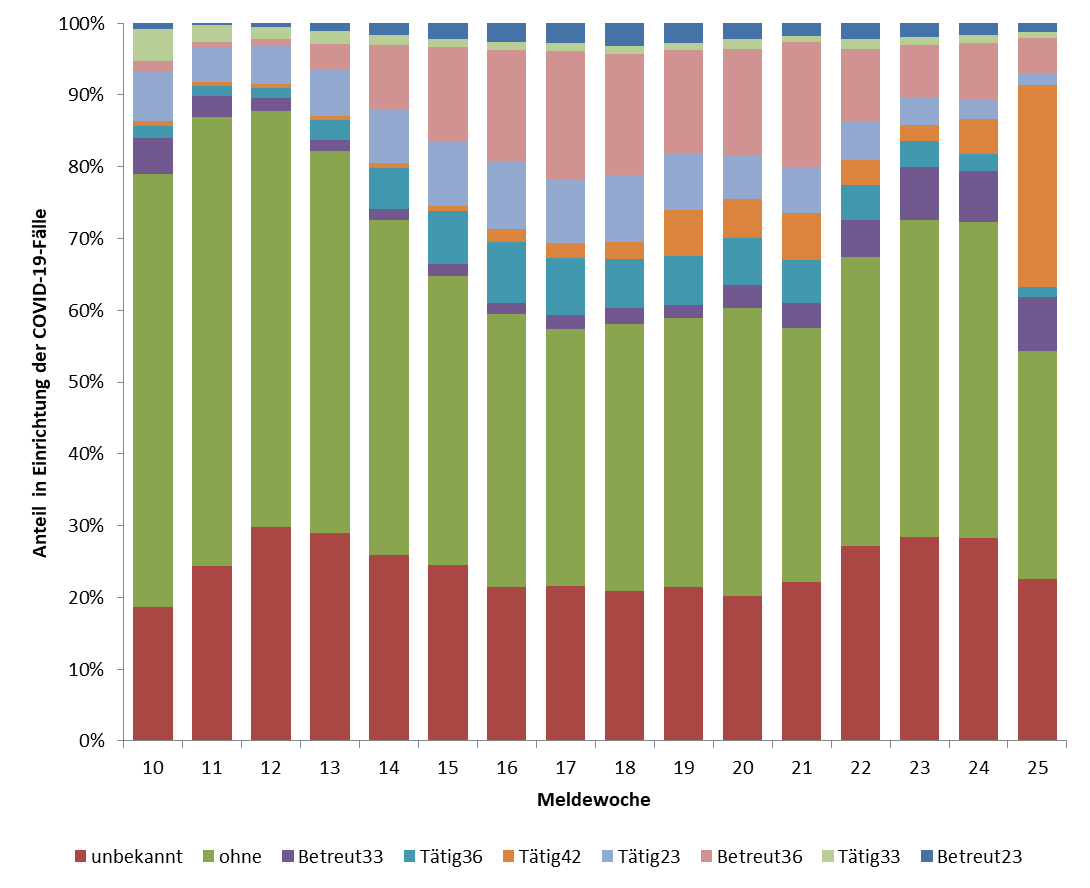 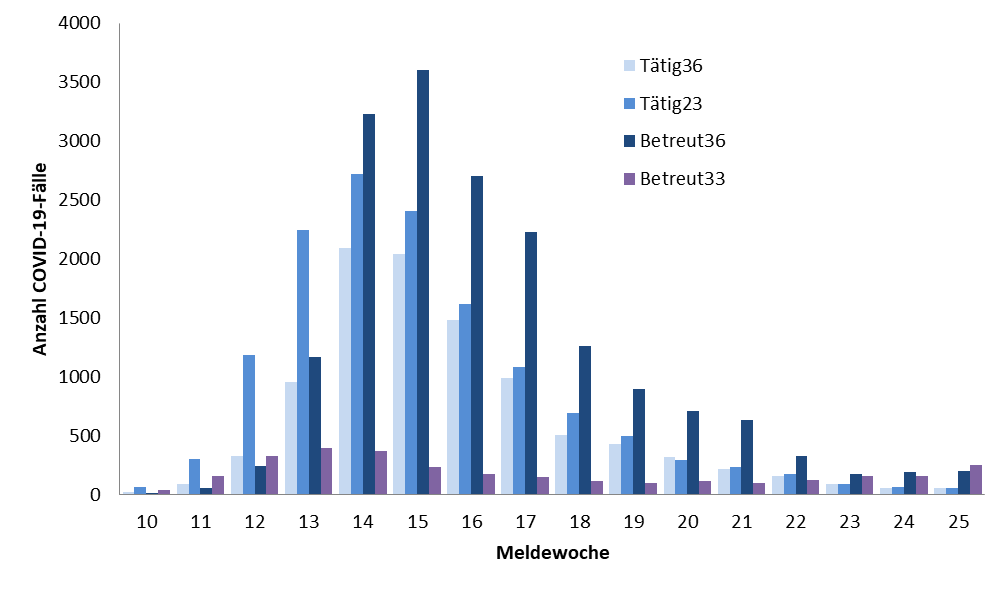 26.06.2020
11
[Speaker Notes: Extra Folie nur Mittwochs

Tabellenblatt Einrichtungen Graphik]
Übermittelte COVID-19-Fälle nach Expositionsort (Datenstand: 23.06.2020, 0:00 Uhr)
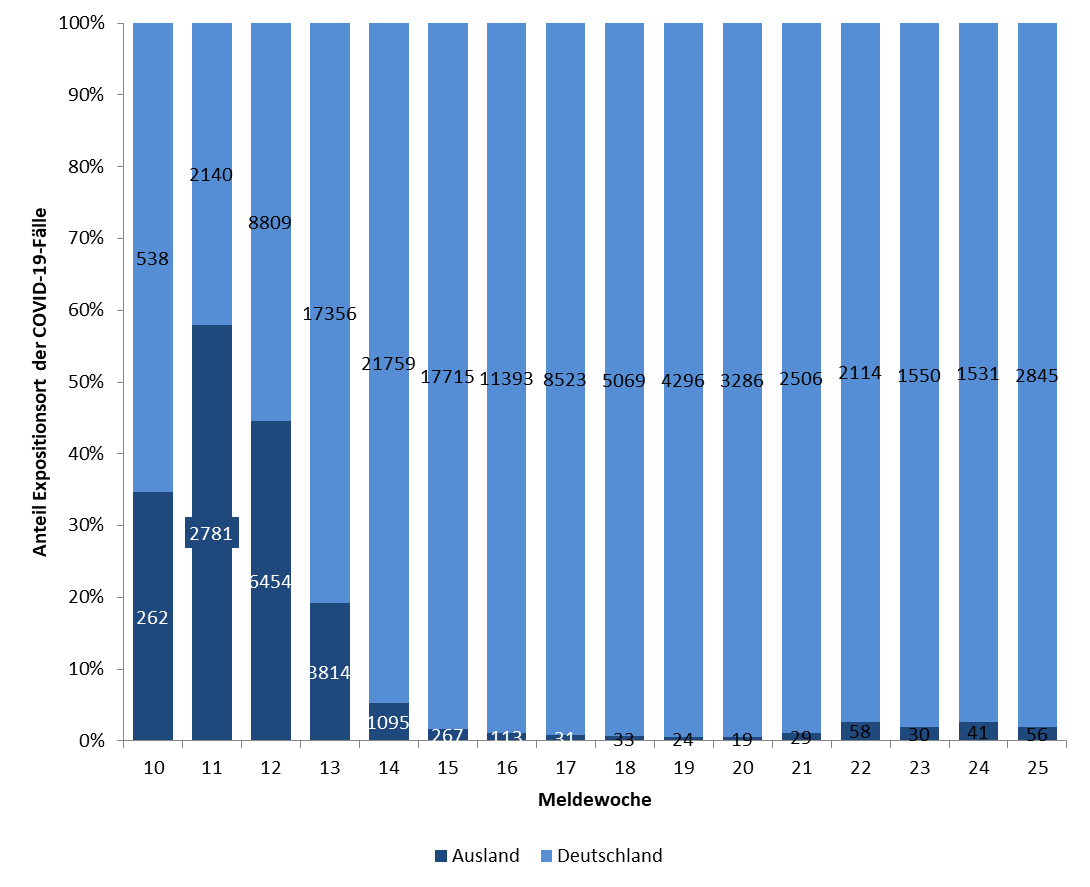 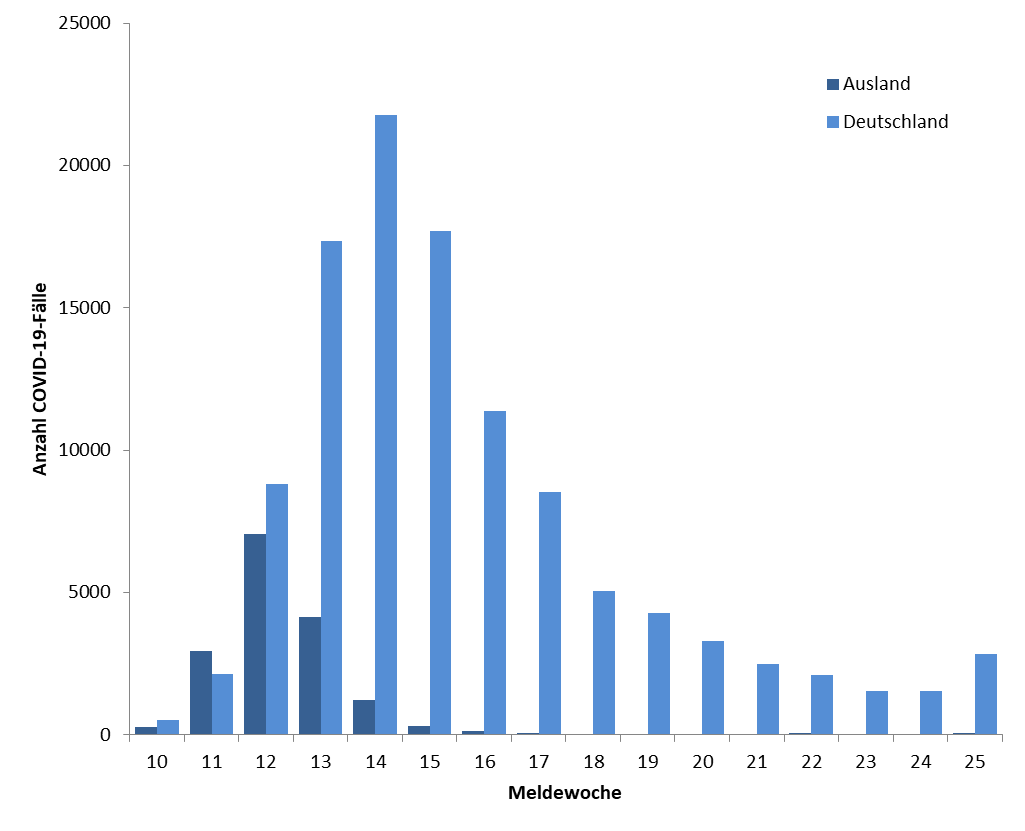 26.06.2020
12
[Speaker Notes: Extra Folie nur Mittwochs

Tabellenblatt: Expo Meldewoche

----------
Datenquelle: Covid19_Liste, Datenblätter: Expositionsort 		- Wichtig: vor der nächsten Filterung den vorherigen Filter entfernen! 
Expositionsland: 1. Ebene (ohne Deutschland)
Häufig genannte Regionen: 2. Ebene; nach Land filtern]
Aktuelle Ausbrüche
Gütersloh, Status 25. 06. 2020 (Bericht C. Frank, Ausbruchsteam) 
Fleischverarbeitung : 1.307 Tönnies Mitarbeiter positiv getestet (stand 25.06.; Screening-Tests), 
Asymptomatischen-Screening in der Abstrichstelle-Gütersloh: 2/1658 + (0,18%)
Am 25.6.2020 neue KV-Abstrichstelle in Rheda-Wiedenbrück 
Fälle in Allgemeinbevölkerung: 46 / 7 Tagen; 23 Fälle hatten nachvollziehbare Kontakte zu Tönnies-Mitarbeitern 
die anderen 23 sind scheinbar Einzelfälle, bezüglich Alter, Wohnort und Diagnose-Zeitpunkt breit verteilt

Moers/LK Wesel, Status 25.06.2020 (Presse, PM LK)
Im Rahmen einer Reihenuntersuchung detektierter Ausbruch bei einem Dönerfleischproduzenten; 67 von bisher 80 ausgewerteten Tests sind positiv; weitere Ergebnisse werden erwartet; insgesamt sind laut Presse 275 MA direkt im Unternehmen tätig (und laut PM LK nicht in Sammelunterkünften untergebracht); keine der bisher getesteten Personen ist momentan symptomatisch; weitere 43 KP sind unter Quarantäne gestellt worden

München; Status 25.06.2020 (Bericht LGL)
Ausbruch in einer städtischen Asylunterkunft für unbegleitete Minderjährige; Apartmenthaus; 9 von 19 Fällen positiv getestet; Indexfall + Ehefrau und Bruder mussten stationär aufgenommen werden; 4 Kinder betroffen sowie heilpädagogische Tagesstätte und Kindergarten; Kinder der betroffenen Gruppen unter Quarantäne; Reihentestung von 270 Personen soll am 25.06.2020 erfolgen

Berlin-Neukölln, Status 25.06. 2020; (Ausbruchsteam)
Ariane Halm: Quarantäne von 13 gesamten Wohnhäuser eher locker (keine Zäune und Personenkontrolle), vermutlich nicht immer befolgt; Gesamt-Quarantäne endet Freitag, bis auf Einzelhaushalte in denen später noch Personen positiv getestet wurden; diese Woche Mi und Do (1, 2d vor Quarantäneablauf) werden den Bewohnern freiwillige Testungen angeboten, durchgeführt durch GA, RKI zusammen mit Sprachmittlern, die als sehr hilfreich empfunden werden; es scheint, dass nicht alle Bewohner der quarantänisierten Wohnhäuser getestet wurden
Presse (24.06.2020): Rund 370 unter Quarantäne stehende Haushalten in Neukölln, 106 positive Tests (+ 8 zum Vortag). Insgesamt seien 798 Tests durchgeführt worden, noch lägen aber nicht alle Ergebnisse vor.
26.06.2020
13
[Speaker Notes: Quelle: Ausbruch Wiesenhof: https://www.merkur.de/welt/corona-deutschland-schlachthof-wiesenhof-toennies-oldenburg-ausbruch-skandal-wildeshausen-zr-13808562.html (25.06.2020)]
Aktuelle Ausbrüche
Oldenburg, Status 25.06.2020 (Presse)
Presse: Ausbruch weitet sich auf Personen im Umkreis der Angestellten aus; in Cloppenburg erkrankten zwei Schüler und deren Mutter, deren Vater/Ehemann in dem betroffenen Betrieb arbeitet; 
Stand 24.06.2020 (NLGA):  Puten-Schlachtbetrieb (Wiesenhof), 23 Infizierte (50 getestet), 150 KP1, Testung aller 1.100 Mitarbeiter geplant. Reihentestung folge einer kranken Mitarbeiterin

Berlin-Friedrichshain, Status 24.06.2020 (GA FH)
Wohnblock nahe des Ostbahnhofs im Berliner Ortsteil Friedrichshain. Aufgrund vereinzelt positiver Fälle wurde den Bewohnern eine Testung angeboten am 16.06. und 18.06. Von den 171 getesteten Personen wurden 47 positiv getestet. Die Personen mit der laborbestätigten Covid-19 Infektion und deren Kontaktpersonen befinden sich in häuslicher Quarantäne laut der RKI Empfehlungen.

Göttingen, Status 26.06.2020 (Presse)
Quarantäne für Wohnkomplex wurde aufgehoben, bleibt nur für Infizierte bestehen.
24.06. : Wohnkomplex Groner Str.: Die ersten 350 Menschen durften am 22.06. ihre Wohnungen verlassen. Sie waren zuvor zweimal negativ auf das Virus getestet worden. Demonstrationen gegen Wohnsituation am 23.06.
Stand 20.06. (email Zimmermann): 120 Personen positiv, Nicht-Haushaltskontakt Testungen abgebrochen aufgrund von Ausschreitungen; Betonung der Wichtigkeit von Sprachmittlern und einer aufgeschlossenen Zusammenarbeit der Behörden/Ausbruchsteams mit der Community; Quarantäne für den gesamten Wohnblock
Schultestungen: Testung von Schülern und Lehrern am 21.06. vorgenommen

Grenzdurchgangslager Friedland (LK Göttingen): Status 23.06.2020 (Presse) 
19 Geflüchtete, 1 Mitarbeiterin infiziert
Reihentestung am 21.06.2020, Wiederholung am 25.06.2020
Alle Bewohner befinden sich daher in häuslicher Quarantäne
1 Familie aus Kazachstan positiv getestet, die mit dem Flugzeug nach Friedberg gereist ist, in derselben Maschine waren insgesamt 35 andere Personen mit Ziel Friedberg, 4 symptomatische Fälle (negativ getestet) bereits vor Ort,
alle räumlich getrennt und gesamtes Lager wird getestet (zwischen 200-300 Personen)
26.06.2020
14
Überlastungsanzeigen  
(aus dem Bericht vom 16.06.2020)
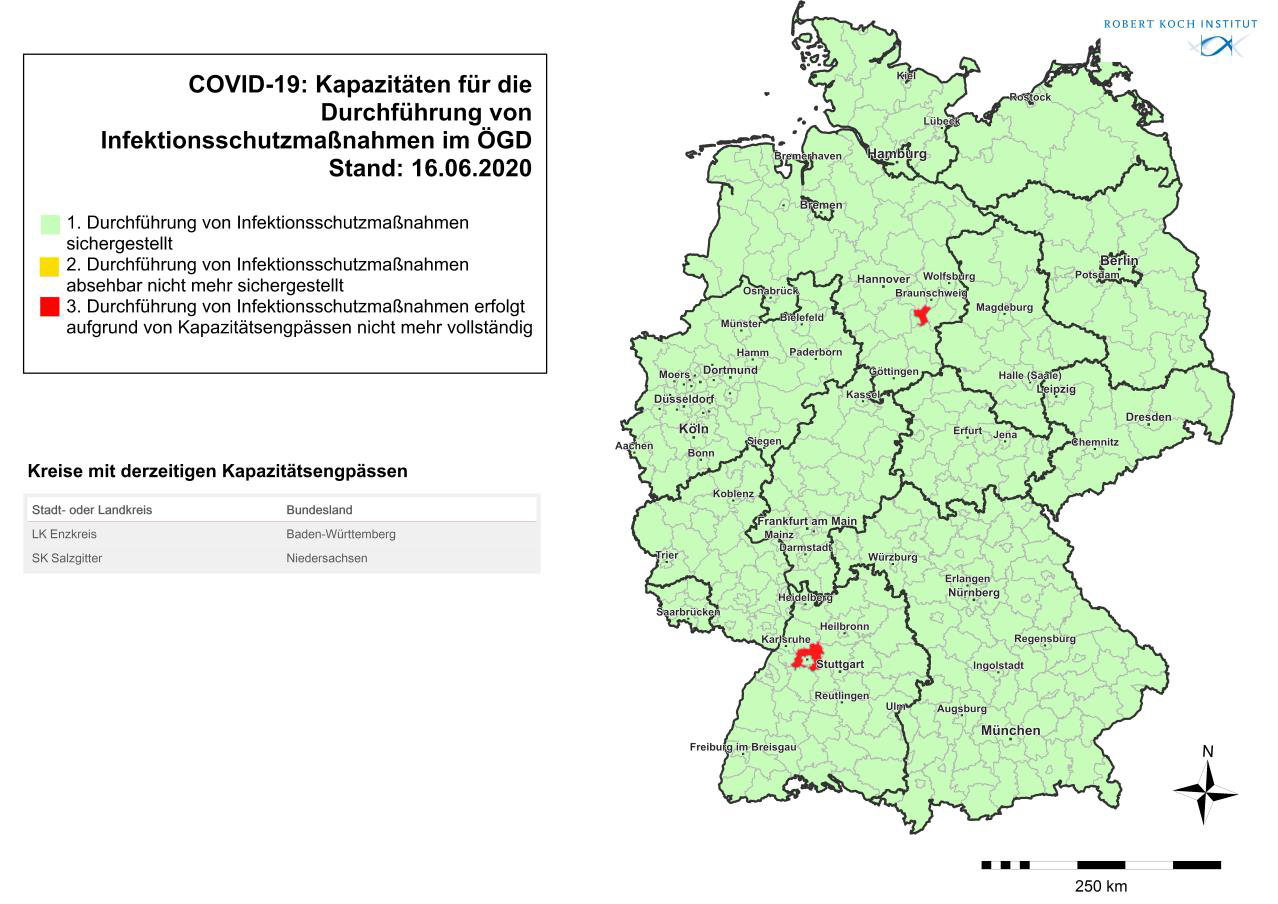 Kreise mit derzeitigen Kapazitätsengpässen
26.06.2020
15
[Speaker Notes: Nur Mittwochs: aus dem Wochenbericht_Kapazitätserfassung von Epialert ans BMG (vom Dienstag)]
Anteil der positiven Tests nach Bundesland (Stand 23.06.2020)
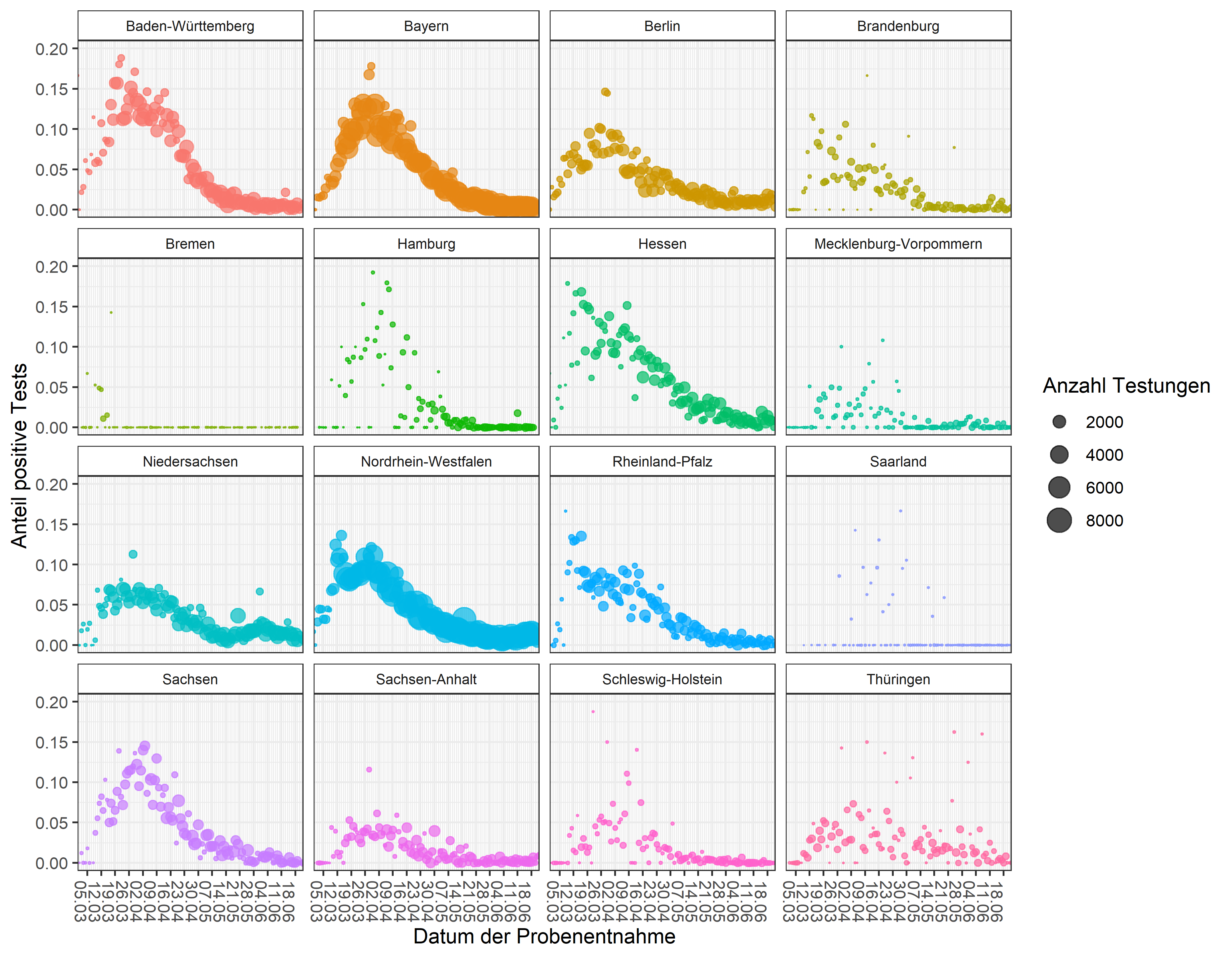 26.06.2020
16
Anteil der positiven Tests, bundesweit (Stand 22.06.2020)
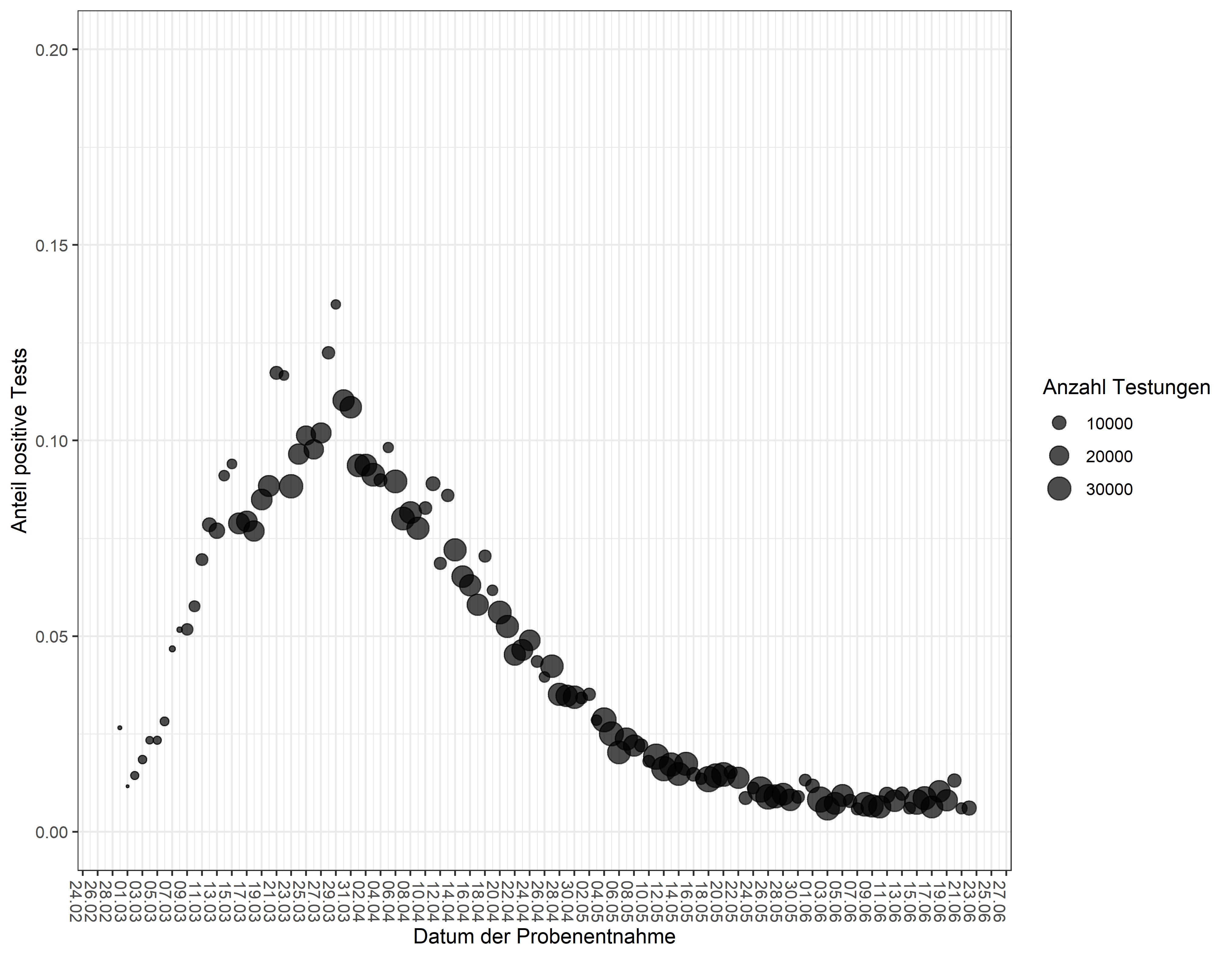 26.06.2020
17
Anzahl Labortestungen (Datenstand 23.06.2020)
In KW 25  gaben 46 Labore einen Rückstau von insgesamt 553 abzuarbeitenden Proben an. 29 Labore nannten Lieferschwierigkeiten für Reagenzien
26.06.2020
18
[Speaker Notes: Daten für Krisenstab 26.06 schon eingetragen.]
Wöchentliche Sterbefallzahlen in Deutschland (Pressemitteilung destatis 05.06.2020)
Phase der zeitweisen Übersterblichkeit scheint beendet
KW19: 17.014 Todesfälle (-501 zur Vorwoche), damit ca. 2% unter dem Durchschnitt der Vorjahre 2016-19 (Nachmeldungen aber noch möglich)
26.06.2020
19
[Speaker Notes: Nur Freitags https://www.destatis.de/DE/Presse/Pressemitteilungen/2020/05/PD20_194_12621.html?nn=209016]
Subnational level of transmission
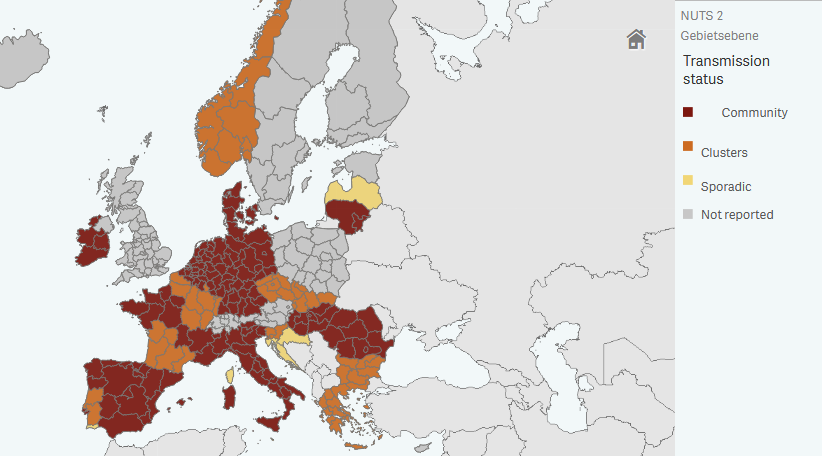 26.06.2020
20
Epidemiologische Situation Bundesländer (MW 24
26.06.2020
21